La mort subite cardiaque chez l’athlète : quelle place réserver à l’ECG de dépistage ?
Juliette Masse Savard
Vendredi 31 mai 2019
GMF-U Notre-Dame
Superviseure: Dre Ouedraogo
1
Divulgation
Aucun conflit d’intérêt
2
[Speaker Notes: ok]
Qu’est-ce que la mort subite d’origine cardiaque (MSOC)?
« La mort subite cardiaque inexpliquée est définie comme une mort cardiaque inattendue une heure ou moins après l'apparition des premiers symptômes chez un individu apparemment en santé et chez qui, malgré une autopsie complète, la cause est d’origine cardiaque ou demeure inconnue. »
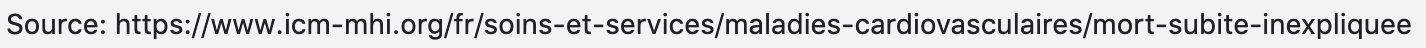 3
[Speaker Notes: La MCOS sera la présentation initiale d’une pathologie cardiaque dans 80% des cas1]
Pathologies cardiaques responsables de la MsOc
4
1. Demographics and Epidemiology of Sudden Deaths in Young Competitive Athletes: From the United States National Registry Maron, Barry J. et al. The American Journal of Medicine , Volume 129 , Issue 11 , 1170 - 1177
[Speaker Notes: 1) En majorité cardiomyopathies (srutout cmp hypertrophique)
2)Anomalies congénitale de l’artère coronaire 
3)Anomalies de la conduction (QT long, WPW)]
Au Canada
Prévalence du problème
1 athlète sur 300 aurait une condition pouvant potentiellement causer une mort cardiaque subite
Incidence annuelle d’env. 0.7 à 3 cas de mort cardiaque subite sur 100 000 athlètes1  de moins de 35 ans 
La participation dans un sport compétitif serait associée avec une augmentation du risque de MSOC ( RR 2.5, 95% CI 1.8-3.4)2
5
1. Heart 2014 Aug;100(16):1227
2. J Am Coll Cardiol 2003 Dec 3;42(11):1959
Ailleurs dans le monde
Prévalence de MSOC canadienne comparable avec celle de l’Europe et des ÉU 
Europe
European Society of Cardiology (ESC) recommande un dépistage incluant ECG
États-Unis
American Heart Association (AHA) recommande une anamnèse et un examen physique seulement , pas d’ECG de routine
6
[Speaker Notes: En Italie, après que le dépistage par ECG fut devenu obligatoire, l’incidence annuelle de mort subite a diminué, de 3,6 par 100 000 en 1979-1980 à 0,4 par 100 000 en 2003-2004. Par contre, en Israël, l’incidence de mort subite n’a pas changé après l’implantation du dépistage.]
Défi dans notre pratique
Première ligne chez les athlètes   médecin de famille 
Grand nombre de jeunes à dépister 
Environ 750 000 Canadiens impliqués dans le sport 1
> 19 000 athlètes dans nos universités et collèges 
Expertise nécessaire pour l’interprétation d’un ECG chez l’athlète
Changements spécifiques
Faux positifs
1. Canadian Cardiovascular Society/Canadian Heart Rhythm Society Joint Position Statement on the Cardiovascular Screening of Competitive Athletes Johri, Amer M. et al. Canadian Journal of Cardiology , Volume 35 , Issue 1 , 1 - 11
7
L’ecg : Particularités
Troubles de la conduction 
Ex : syndrome QT long, Wolff-Parkinson-White, blocs , etc
Signes de cardiomyopathies 
Ex : signes d’hypertrophie ou dilatation cardiaque 
Ondes Q , inversion onde T 
Limites 
Pathologies structurelles, anomalies de l’artère coronaire ,  prolapsus valve mitrale , etc
8
Conséquences potentielles du dépistage avec ecg
Pour les athlètes
Impacts psychologiques d’une disqualification du sport
Perte de temps et stress secondaires aux investigations
Pour le système de santé
Nombre important d’athlètes à dépister 
Interprétation de chaque ECG par expert 
Fardeau financier ++ due aux investigations supplémentaires (écho, etc)
9
Question de recherche
Chez les athlètes de 12-35 ans, l’ajout de l’ECG au dépistage actuel comprenant l’anamnèse et l’examen physique est-il plus efficace pour prévenir la MSOC?
10
[Speaker Notes: Devrions nous ajouter l’ECG au dépistage de la MSOC chez nos athlètes (qui comprend pour le moment seulement hx et e/p) ?
Population : athlètes âgés de 12-35 ans 
Intervention : Ajouter ECG au dépistage de la MSOC
Comparaison : dépistage habituel avec histoire et examen physique ciblés
Issue : Efficacité pour dépister les pathologies causant la MSOC]
Objectifs
Quantifier l’efficacité de l’ECG comme outil de dépistage (sensibilité, spécificité, valeur prédictive +/- , etc) 
Évaluer si l’ECG  est associé à une diminution de la mortalité secondaire à la MSOC
Estimer le coût par vie sauvée
11
Méthodologie
Aide d’une bibliothécaire de l’AMC : Renée de Gannes-Marshall
Moteurs de recherche OVID Medline 
 Mots clés :
(athletes' OU ’sports' ) ET (’death,sudden,cardiac' OU ’sudden cardiac arrest* ou death*’ OU  ‘SCA/SCD’ ) ET (electocardiography OU ECG/electrocardiogra*)  ET (’preparticipat* ou pre-participat* ou PPE) 
Restrictions
Article en français ou anglais seulement
Articles des 5 dernières années seulement
12
[Speaker Notes: ok]
124 résultats
112 articles exclus après la lecture du titre ou à cause du type d’article (commentaire, article résumé)
12 articles pertinents pour mon projet
12 articles analysés
6 articles ne répondant pas spécifiquement au PICO
6 articles sélectionnés
Sélection des 5 articles les plus pertinents et récents pour le projet
13
Article #1
Revue rétrospective des données provenant d’un programme de dépistage cardiaque : 840 joueurs de soccer 14-18 ans (Minnesotta) 
Dépistage comprenant : H&EP, ECG et échocardiographie +/- référence en cardiologie selon MD
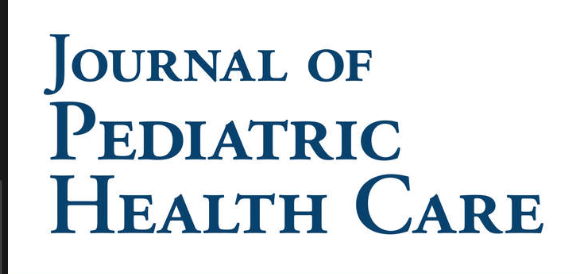 Publié en Juillet 2018
14
[Speaker Notes: Revue rétrospective de données provenant d’un programme de dépistage cardiaque chez les jeunes 
dans le cadre d’évènements sportifs ,840 joueurs de soccer âgés entre 14 et 18 ans du Minnesotta , ayant subi un dépistage de MSOC comprenant un ECG et échocardiographie subséquente. Ensuite, étaient revus par MD qui décidaient si nécessitaient une référence pour plus d’investigations]
Article #1- Résultats
3 ECG anormaux 	
Deux participants avec sx à l’histoire , un participant sans « drapeaux rouges» 
2 participants référés par MD (WPW et battements ventriculaires prématurés)  2/2 avec questionnaire positif
Échographie normale pour celui « sans drapeaux rouges» = pas de référence 
Taux de faux positifs de l’ECG à 33% (non significatif)
L’ajout de l’ECG à l’H&EP n’a pas permis de dépister de pathologie cardiaque supplémentaire
15
[Speaker Notes: Messages clés:
3 ECG anormaux : 2 ont été référés et 1 non référé. Les 2 référés (WPW et multiple premature beats ventricular) avaient aussi des sx à Hx et EP ) . Celui sans hx ep positive avait écho normale donc pas de référence. 
12 échographies anormales : 6 sans drapeaux rouges ni à l’écg ou hx et ep… mais est-ce vraiment significatif  ? Pas de suivi. 
1 ECG anormal seulement sans drapeaux rouges au niveau de l’histoire ou E/P 
Échocardiographie normale pour ce patient donc pas de référence en cardio par la suite 
Résultats non statistiquement significatifs mais cliniquement significatifs selon étude 

12 échocardiographies anormales  1 ECG anormal seulement ‘’warning marker’’ 

Faux positif ECG: 1/3 = 33% 
H&EP :]
Article #1
16
Article #2
Publié mai 2015
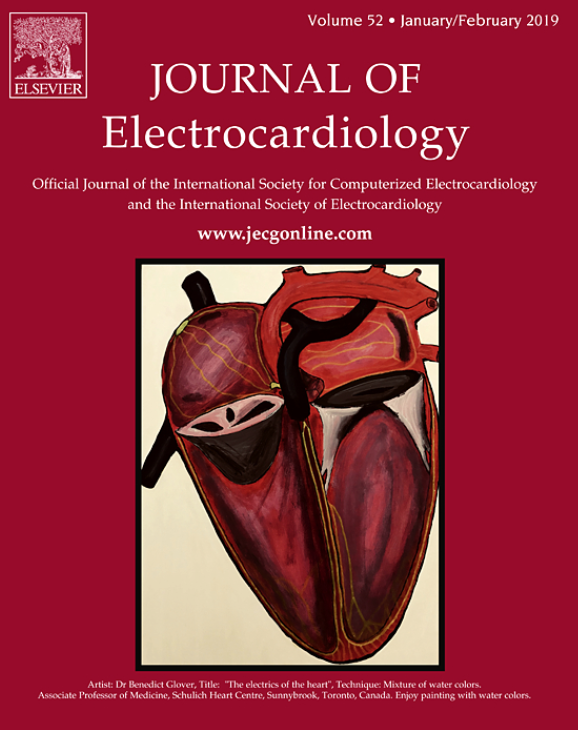 Méta-analyse incluant 15 études portant sur dépistage cardiaque d’un total de 47137 athlètes 
160 conditions cardiaques potentiellement léthales détectées
17
[Speaker Notes: Méta-analyse incluant 15 études portant sur le dépistage pré-participatif des athlètes  (pour un total de 47137 athlètes)
160 conditions cardiaques potentiellement létales détectées]
Article #2 : résultats
En résumé: 
Meilleure sensibilité de l’ECG vs anamnèse et E/P 
ECG = méthode la plus efficace pour le dépistage
Histoire et examen physique pas assez sensibles pour un test de dépistage
18
[Speaker Notes: Tous sont assez spécifiques mais l’hx et l’E/P ne sont pas assez sensibles pour un test de dépistage 
RV- 0.055 = 18 fois moins de chances davoir un test négatif lorsque la personne est malade que pas malade 


RV: aident à calculer probabilité post-test .Ils correspondent, pour un test positif, au rapport de la probabilité d'avoir un test positif quand il y a maladie (la sensibilité) sur la probabilité d'avoir un test positif quand il n'y a pas de maladie (1-spécificité). n rapport de vraisemblance positif de 14.8 signifie qu'il y a 14.8 fois plus de chance de présenter un test + lorsque la personne est malade que lorsque la personne est non malade

lus le rapport de vraisemblance d'un test positif est grand et plus le rapport de vraisemblance d'un test négatif est petit, plus le test est utile cliniquement.

Anamnèse 
sens 20 % et spéc 94  RV+ 3.22et RV 0.93
Examen physique 
 sens 9% et spéc 97 RV+ 2.93 et RV – 0.93
ECG 
sens 94% et spec 93%  RV+ 14.8 et  RV- 0.055]
Article #2
Article #3
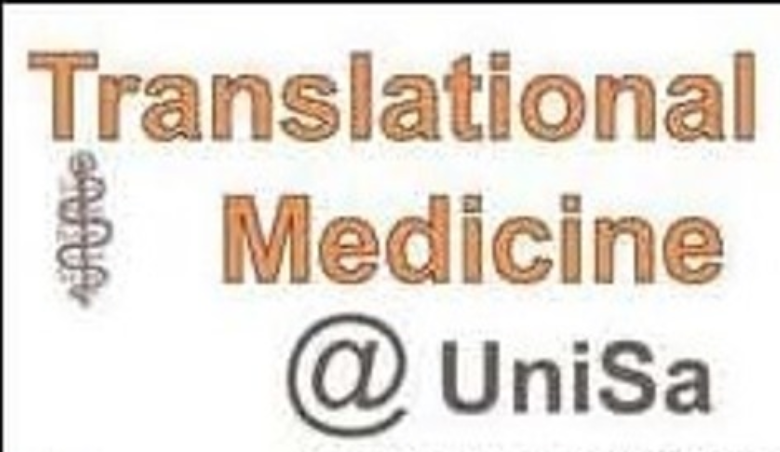 Revue de littérature analysant 16 articles originaux cumulant > 60 000 athlètes de 35 ans et moins , provenance de partout dans le monde
Publié en novembre 2015
[Speaker Notes: Revue de littérature visant à établir la validité de l’ajout de l’ECG au PPE 
16 articles originaux concernant population d’athlètes de 35 ans et moins , provenance de partout dans le monde 
> 60 000 athlètes inclus dans les études concernées]
21
[Speaker Notes: 4 études les plus récentes inclues dans la revue : Sensibilité de l’ECG à 88% vs 12% pour H&EP pour détecter les maladies CV potentiellement léthales 
Messages clés : 
Dans la plupart des études recensées , les athlètes étant reconnus avec pathologies cardiaques avaient des H& E/P négatifs 
Augmentation significative de la sensibilité de l’H&EP en ajoutant l’ECG au dépistage , spécificité raisonnable et VPN excellente : bon rapport coût-efficacité
.]
Article #3
22
Article #4
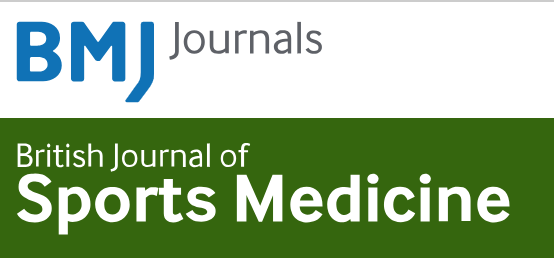 Étude transversale incluant 1339 étudiants-athlètes de 13-24 ans dépistés à Washington avec H&EP, ECG +/- échocardiographie selon le MD examinateur
Publié en mai 2014
[Speaker Notes: Messages clés :]
Article #4 : Résultats
Histoire positive chez 68% des part.  54% exclus car sx interprétés ‘’non-cardiaque’’ par le md examinateur 
Examen physique anormal chez 9.3% des participants 
ECG anormal chez 5.4% des participants
Échographie cardiaque effectuée chez 44% des participants 
Selon la discrétion du MD examinateur qui jugeaient de la significativité des symptômes/signes rapportés à l’H&EP
24
Article #4 : Résultats
5 participants détectés avec une pathologie causant la MSOC
5 WPW détectés par ECG 
40% avaient des symptômes cardiaques au questionnaire (association avec dx incertaine)
60% détectés par ECG seulement 
Taux de faux positifs
Histoire  31.3%   
E/P   9.3% 
ECG  5%
25
[Speaker Notes: Messages clés 
Haut taux de faux positifs avec histoire et examen physique seulement et sensibilité limitée 
Dépistage avec ECG a un faible taux de faux positifs lorsqu’on utilise des critères modernes d’itnerprétation et améliore la détection de maladies cardiaques pathologiques 
****Les réponses positives au questionnaire PPE-4 sont fréquentes chez les jeunes athlètes. Plus de la moitié des réponses sont considérées comme non cardiaques ou bénignes et ne justifient pas une évaluation plus approfondie.]
Article #4
26
Article #5
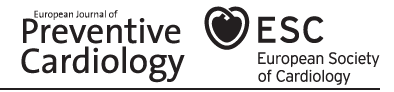 Étude transversale évaluant la capacité diagnostique des différentes composantes du dépistage 
1650 athlètes entre 12-18 ans dépistés avec un H&EP , ECG , écho et épreuve d’effort
Publié  en septembre   2017
Article #5
28
[Speaker Notes: Questionnaire AHA inclut l’examen physique 
En général , ECG plus sensible et spécifique (même si sensibilité assez médiocre) 
Spécificité semblable entre ECG et dépistage de base pour détecter pathologies nécessitant traitement ou disqualification  mais meilleure sensibilité de l’ECG, même si elle est assez basse (50%)
LLR + très satisfaisant pour ECG (11-13) vs dépistage base (0 ou 3.26) et LLR – meilleure pour ecg]
Article #5
29
Tableau comparatif
30
Discussion
31
[Speaker Notes: Une seule étude (italienne 2006) a démontré la diminution de la mortalité avec le dépistage incluant ECG 
Coûts engendrés : Peu réaliste vu le grand nombre d’athlètes à dépister et le manque de ressources pour prendre en charge les résultats anormaux et interpréter les ECG]
Nouvelles recommandations AU CANADA
**2019-01** : Société canadienne de cardiologie et  la Société canadienne de rythmologie (énoncé de position commune) ; ne recommandent pas une utilisation de routine de l’ECG pour le dépistage 

Académie canadienne de médecine du sport et de l’exercice recommande de dépister avec un ECG seulement les athlètes de niveau national
32
[Speaker Notes: Au moment de choisir projet d’érudition; il n’y avait pas eu sortie de l’article 01-2019 en défaveur de l’ECG]
Conclusion
Preuves insuffisantes pour soutenir une utilisation de l’ECG pour le dépistage de MSOC 
Miser sur la prévention secondaire (DEA sur place lors d’évènements sportifs, formation RCR, etc) 
Pistes de solution
Questionnaire plus sensible et spécifique (basés sur preuves scientifiques), critères d’interprétation d’ECG + performants
Étude de grande envergure évaluant l’impact de l’ECG de dépistage sur mortalité!!
33
[Speaker Notes: Messages clés
ECG plus efficace pour dépister pathologies causant MSOC
Prévention secondaire (DEA, RCR)
Ne pas négliger histoire et examen physique (c’est tout ce qu’on a )
MSOC = événement rare mais tragique
Retombées économiques et psychologique d’un dépistage de masse = trop grandes]
Références
Canadian Cardiovascular Society/Canadian Heart Rhythm Society Joint Position Statement on the Cardiovascular Screening of Competitive Athletes Johri, Amer M. et al. Canadian Journal of Cardiology , Volume 35 , Issue 1 , 1 - 11
The Atlantic Rift: Guidelines for Athletic Screening—Where Should Canada Stand? Poirier, Paul et al., Canadian Journal of Cardiology , Volume 32 , Issue 4 , 400 - 406
Detecting Underlying Cardiovascular Disease in Young Competitive Athletes , McKinney, James et al., Canadian Journal of Cardiology , Volume 33 , Issue 1 , 155 – 161
Integration of 12-Lead Electrocardiograms Into Preparticipation Screenings to Prevent Sudden Cardiac Death in High School Athletes, Brandt, Amy et al., Journal of Pediatric Health Care , Volume 33 , Issue 2 , 153 - 161
The effectiveness of screening history, physical exam, and ECG to detect potentially lethal cardiac disorders in athletes: A systematic review/meta-analysis , Kimberly G. Harmon, Monica Zigman, Jonathan A. Drezner, Journal of Electrocardiology,Volume 48, Issue 3, 2015, Pages 329-338
Alattar A, Maffulli N. The Validity of Adding ECG to the Preparticipation Screening of Athletes An Evidence Based Literature Review. Transl Med UniSa. 2014;11:2–13. Published 2014 Dec 19.
34
Références
Fudge J, Harmon KG, Owens DS, et al. Cardiovascular screening in adolescents and young adults: a prospective study comparing the Pre-participation Physical Evaluation Monograph 4th Edition and ECG. Br J Sports Med. 2014;48(15):1172–1178. 
Grazioli, G. et al. (2017) ‘Prevention of sudden death in adolescent athletes: Incremental diagnostic value and cost-effectiveness of diagnostic tests’, European Journal of Preventive Cardiology, 24(13), pp. 1446–1454
Maron BJ, Shirani J, Poliac LC, Mathenge R, Roberts WC, Mueller FO. Sudden death in young competitive athletes. Clinical, demographic, and pathological profiles. JAMA 1996;276:199–204
35
Merci!
36